Figure 1 Trial profile. ¶Two patients allocated to sirolimus-eluting stents and clinical follow-up only ...
Eur Heart J, Volume 31, Issue 2, January 2010, Pages 165–176, https://doi.org/10.1093/eurheartj/ehp480
The content of this slide may be subject to copyright: please see the slide notes for details.
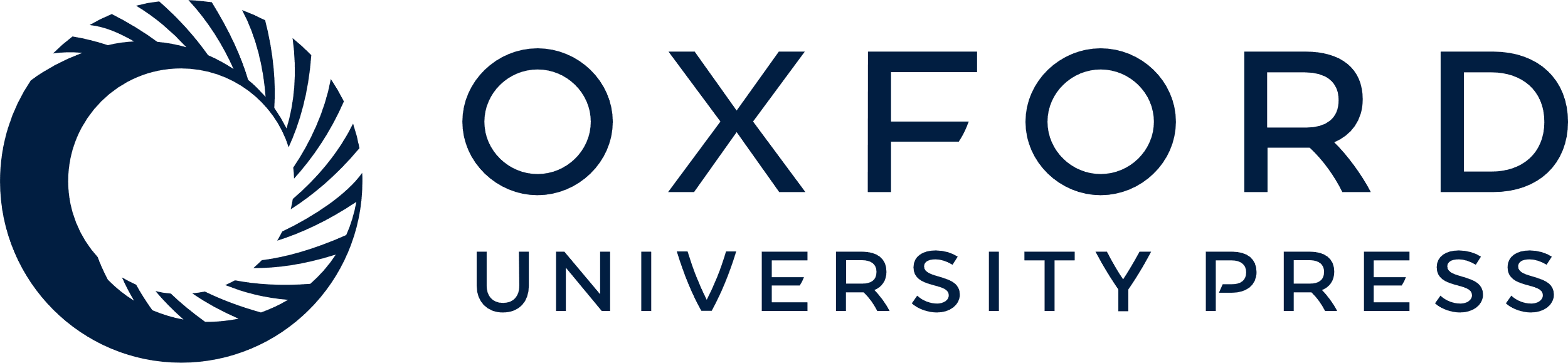 [Speaker Notes: Figure 1 Trial profile. ¶Two patients allocated to sirolimus-eluting stents and clinical follow-up only (two lesions) had a clinically indicated angiography and underwent optical coherence tomography; *One patient allocated to biolimus-eluting stents (two lesions) had one lesion excluded from the analysis for technical reasons; †Two patients allocated to sirolimus-eluting stents (four lesions) had one lesion excluded each from the analysis for technical reasons.


Unless provided in the caption above, the following copyright applies to the content of this slide: Published on behalf of the European Society of Cardiology. All rights reserved. © The Author 2009. For permissions please email: journals.permissions@oxfordjournals.org]